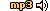 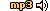 Il Concepimento di Gesù: L’Annunciazione
Autore:Filippo  Lippi
Secolo:1460-1472
Vangelo:  (Vangelo di Luca)l'angelo Gabriele fu mandato da Dio in una città della Galilea, chiamata Nàzaret, 27a una vergine, promessa sposa di un uomo della casa di Davide, di nome Giuseppe
Significato del quadro:Il giglio bianco che rappresenta la purezza. In alto a destra  si vede il  Padre Eterno tra angeli che,con raggi dorati invia la Colomba dello Spirito Santo.
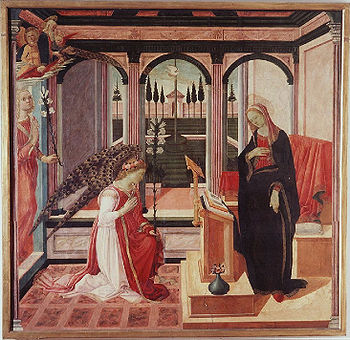 INCONTRI DI GESU’:LA SAMARITANA
AUTORE:Melfi
SECOLO:18 secolo
VANGELO:Gesù era stanco di camminare e si fermò, seduto sul pozzo. Era circa mezzogiorno. Intanto una donna della Samaria viene al pozzo a prendere acqua.Gesù le dice:- Dammi un po' d'acqua da bere.9Risponde la donna:- Perché tu che vieni dalla Giudea chiedi da bere a me che sono Samaritana?
SIGNIFICATO:Gesù da importanza alla donna
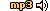 La morte di Gesù :la crocifissione
Autore:Diego Velàzquez
Secolo:1631
Vangelo: (di Luca) Quando fu mezzogiorno, si fece buio su tutta la terra fino alle tre del pomeriggio. Alle tre, Gesù gridò a gran voce: «Dio mio, Dio mio, perché mi hai abbandonato?». 

Significato:il segno formale stesso della crocifissione, la croce, è diventato un simbolo di cui tuttora si fa ampio uso presso le culture di derivazione cristiana.
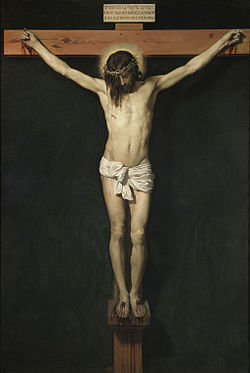